Název školy: ZŠ Štětí, Ostrovní 300Autor: Sandra Jaklová
Název materiálu: VY_32_INOVACE_D.8.A.13_prumyslova_revoluce_-_opakovani
Datum: 12.12.2012
Ročník: osmý
Vzdělávací oblast: Člověk a společnost
Vzdělávací obor: DějepisNázev: Průmyslová revoluceČíslo operačního programu: CZ.1.07/1.4.00/21.1693
Název projektu: PRIMA ŠKOLA
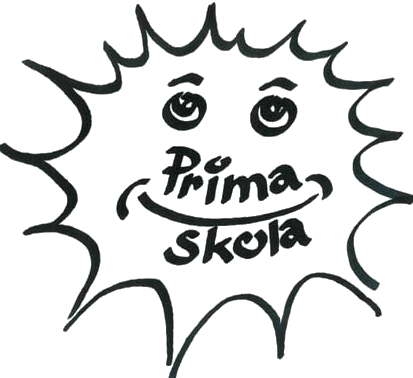 PRŮMYSLOVÁ REVOLUCE - OPAKOVÁNÍ
Anotace: Prezentace je určena žákům osmého ročníku a slouží 
k opakování základních informací o průmyslové revoluci.
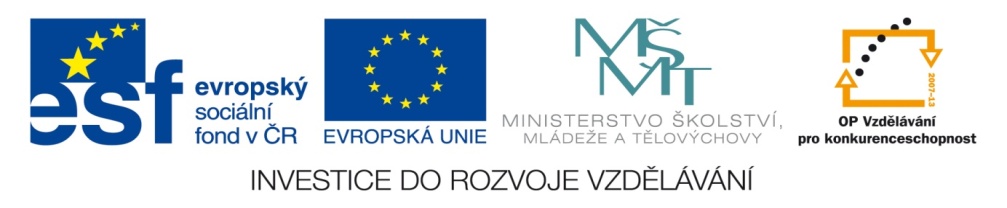 VYBER SI OTÁZKU I OBTÍŽNOST
Pozn. Označ vybranou otázku, po odpovědi se vrať k tabulce s otázkami označením továrny v pravém dolním rohu.
Doplň text 1
Symbolem průmyslové revoluce je 
(p) __________ (s) ___________.
parní stroj
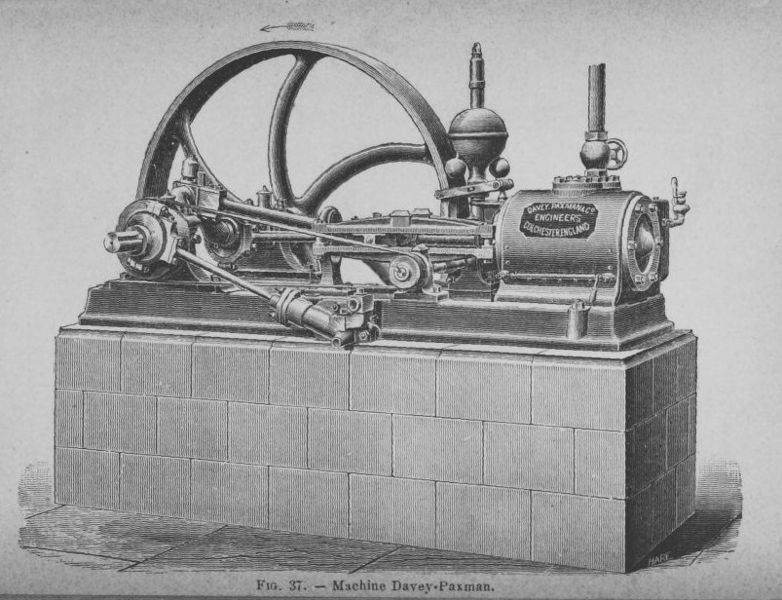 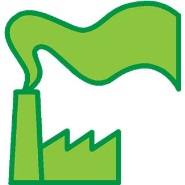 Doplň text 2
Průmyslová revoluce začala v (A) ___________________ 
v ______. století, protože zde byly ideální podmínky pro její rozvoj.
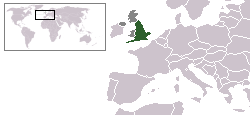 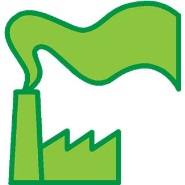 Anglii; 18.
Doplň text 3
Rozvoj techniky se nejprve projevil v (z) ________________.
zemědělství
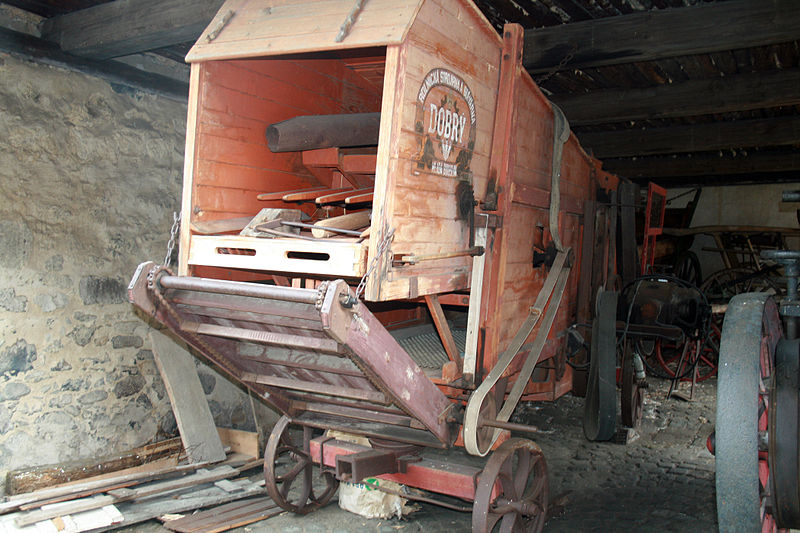 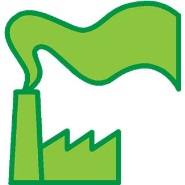 Doplň text 4
Průmyslová revoluce znamená nahrazení (l)___________ práce prací strojovou. (Ř)_______________ a manufaktury jsou nahrazovány (t) _______________.
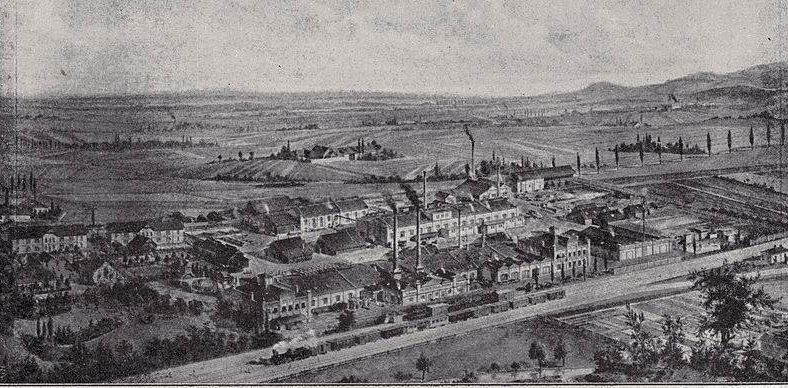 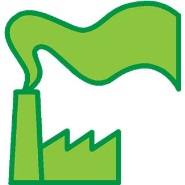 lidskou; 
řemeslo; 
továrnami
Vynález 1
Jak se jmenuje vynález na obrázku?
____________________________________
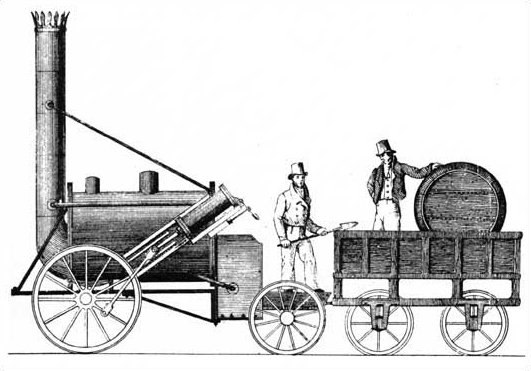 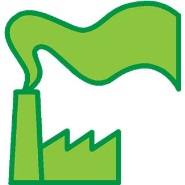 Parní lokomotiva
Vynález 2
Jaký vynález je 
na obrázku?
________________
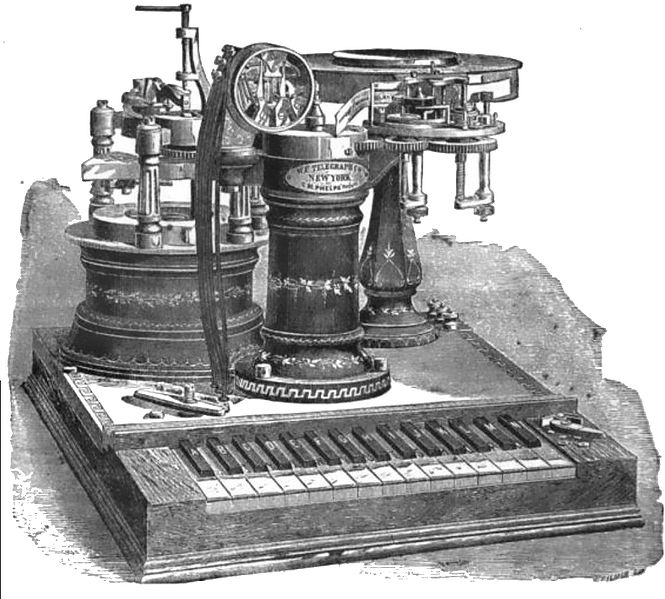 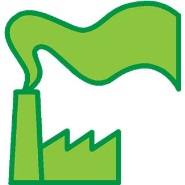 Telegraf
Spoj vynálezce a vynález
Vynález 3
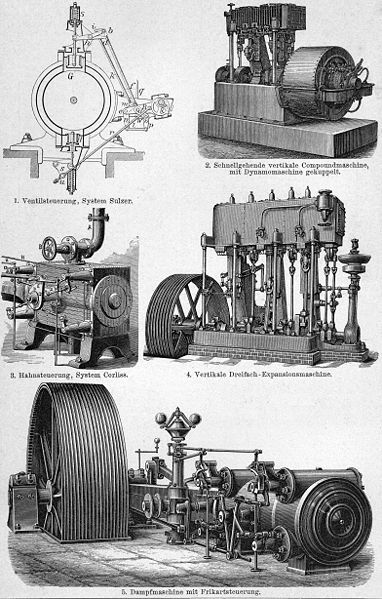 a) I. Newton
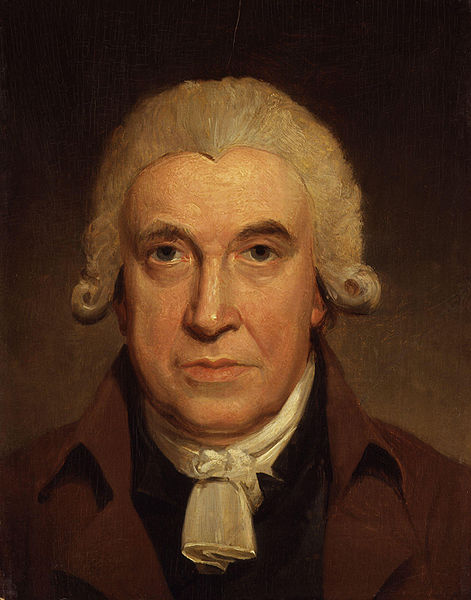 b) J. Watt
c) T. A. Edison
d) K. Walt
PARNÍ STROJ
b) J. Watt
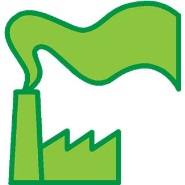 Vynález 4
Spoj vynálezce a vynález
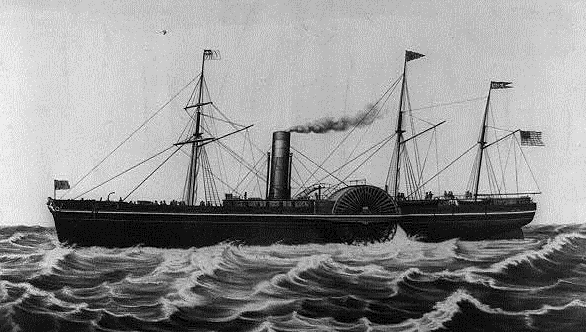 a) R. Fulton
b) G. Stephenson
c) J. Watt
d) J. Walt
PAROLOĎ
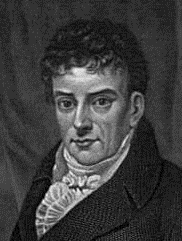 a) Robert Fulton
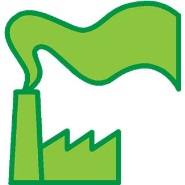 Co je to? 1
Co je vyobrazeno v modrém rámečku vedle podobizny autora? 
_______________________________
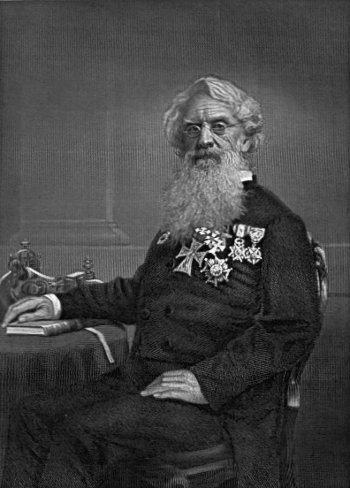 … / _ _ _ / …
._ / _… / . / _._. /. / _../ ._
Morseova abeceda
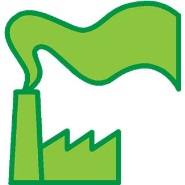 Co je to? 2
Urči co je na obrázku:
_________________
Továrna
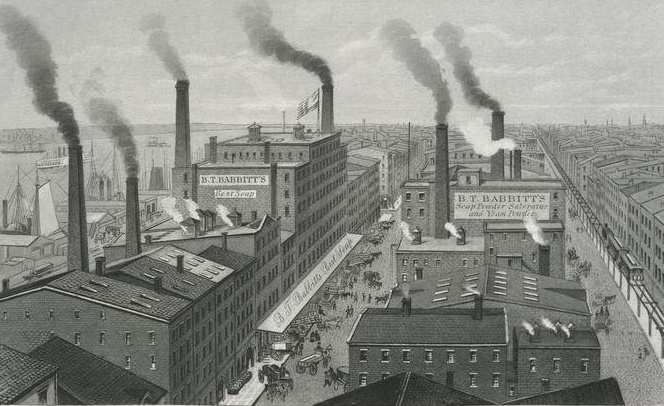 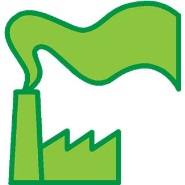 Co je to? 3
Co vidíš na obrázku?
______________________
Koněspřežka
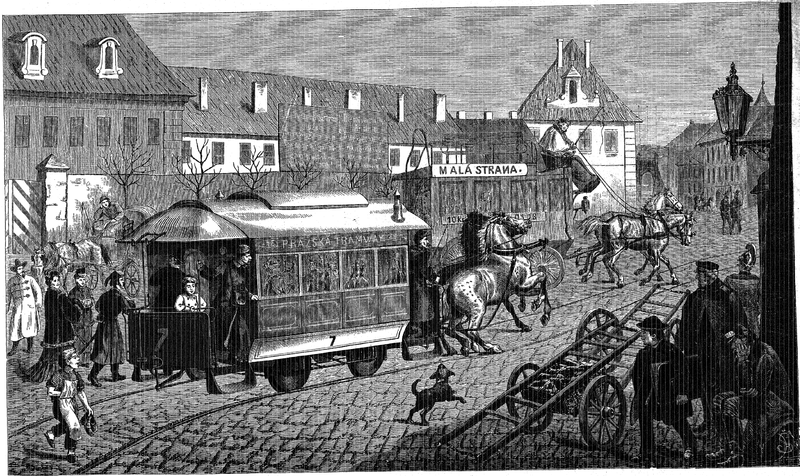 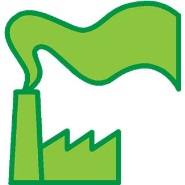 Co je to? 4
Jak se nazývají nájemní domy, které se stavěli v blízkosti továren? _____________________________
Činžovní/ pavlačové domy
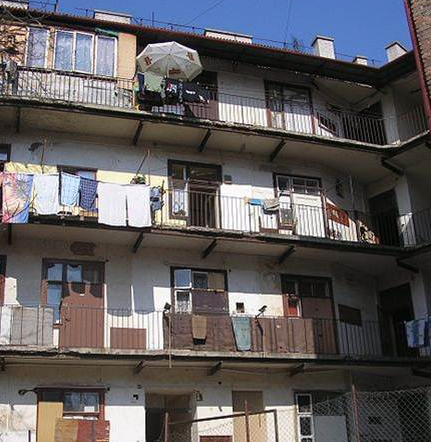 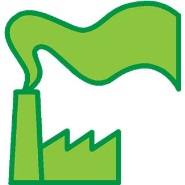 POUŽITÉ ZDROJE
Uvedené zdroje [ on-line] 22.11.2012 [cit. 2012-12-10]. Dostupné pod licencí Wikimedia  Commons na www:
http://commons.wikimedia.org/wiki/File:Davey_paxman_engine.jpg?uselang=cs (snímek 3)
http://cs.wikipedia.org/wiki/Soubor:LocationEngland.png (snímek 4) http://cs.wikipedia.org/wiki/Soubor:Zubrnice_ml%C3%A1ti%C4%8Dka.jpg (snímek 5)
http://commons.wikimedia.org/wiki/File:Sarg-Werke_bei_Calivi,_Original.jpg?uselang=cs (snímek 6)
http://cs.wikipedia.org/wiki/Soubor:Stephenson%27s_Rocket_drawing.jpg (snímek 7)
http://commons.wikimedia.org/wiki/File:Phelps%27_Electro-motor_Printing_Telegraph.jpg?uselang=cs (snímek 8)
http://cs.wikipedia.org/wiki/Soubor:James_Watt_by_Henry_Howard.jpg (snímek 9)
http://commons.wikimedia.org/wiki/File:Dampfmaschinen3_brockhaus.jpg?uselang=cs  (snímek 9)
http://cs.wikipedia.org/wiki/Soubor:Fulton.jpg (snímek 10)
http://commons.wikimedia.org/wiki/File:Pacific_1850.jpg?uselang=cs (snímek 10)
http://cs.wikipedia.org/wiki/Soubor:SamuelMorse.jpg (snímek 11)
http://commons.wikimedia.org/wiki/File:BabbittsSoapManufactoring.jpg?uselang=cs (snímek 12)
http://cs.wikipedia.org/wiki/Soubor:Konesprezna_tramvaj_Praha_1876.png (snímek 13)
http://cs.wikipedia.org/wiki/Soubor:Pavla%C4%8Dov%C3%BD_d%C5%AFm_v_Brn%C4%9B.JPG (snímek 14)

Klipart [ on-line] 2012 [cit. 2012-12-10]. Dostupné na www:
http://office.microsoft.com/cs-cz/images/results.aspx?qu=kom%C3%ADn&ex=1#ai:MC900437685| (snímek 3-14)
SHRNUTÍ
Anotace			Prezentace je určena pro osmý ročník ZŠ a slouží k opakování 			základních informací o průmyslové revoluci.

Autor			Mgr. Sandra Jaklová

Jazyk			čeština

Očekávaný výstup		Žáci uvedou podmínky pro vznik průmyslové revoluce. Žáci 			uvedou vynálezy doby.
	
Klíčová slova		průmyslová revoluce, vynálezy, 19. století

Druh učebního materiálu	prezentace

Druh interaktivity		aktivita

Cílová skupina		žák

Stupeň a typ vzdělávání	základní vzdělávání – druhý stupeň

Typická věková skupina	13 – 14 let

Celková velikost	 	2218 kB
METODICKÁ POZNÁMKA
Prezentaci je možné využít jako soutěž pro soutěžní týmy nebo jednoduché opakování.

Snímek 2- Žák označí vybranou otázku.

Snímek 3-14- Žáci odpoví na otázku, označením obrázku 	zelené továrny se vrátí zpět k tabulce na snímku 2.
	Správná odpověď se objeví po kliknutí na daném 	snímku.